Tato fotka od autora Neznámý autor s licencí CC BY
Motivace
Pedagogická psychologie
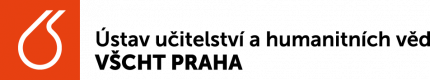 Po dnešním webináři…
Po dnešní přednášce budete:
znát rozdíly v nastavení mysli učitelů i žáků
vědět, jak aplikovat znalost základních lidských potřeb do pedagogického kontextu
umět popsat základní motivační trojku
vědět, jak self-efficacy a atribuce ovlivňují výkony žáků
diskutovat nad vhodností vnější a vnitřní motivace
motivace
„Souhrn činitelů, které podněcují, směrují a udržují chování člověka.“ (Hrabal, Pavelková, Man, 1984, str. 16).
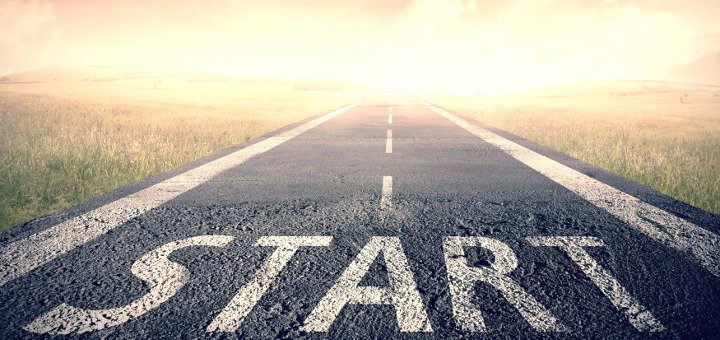 Tato fotka od autora Neznámý autor s licencí CC BY-SA-NC
Nastavení mysli
Základní lidské potřeby
Velka motivační trojka
Poznávací motivace
Tato fotka od autora Neznámý autor s licencí CC BY-NC
Co vzbuzuje poznávací motivaci? (Hrabal, Man, Pavelková, 1980)
Novost
Neurčitost
Problémovost
2 typy studentů
Sbírání vědomostí
Řešení problémových situací
Sociální motivace
Tato fotka od autora Neznámý autor s licencí CC BY-SA-NC
Důležitost sociálních motivů
Prvotně potřeby vázané na blízké osoby – potřeba mateřské lásky

Potřeba identifikace
Diferenciace sociálních potřeb
Afiliace
Vliv
Výkonová motivace
2 výkonové potřeby
Vyhnout se neúspěchu
Dosažení úspěšného výkonu
Chování jedince ve výkonové situaci (Pavelková, 2002, s. 28)
5 typů žáků
Manuál (i dotazník) ke stažení: http://www.nuv.cz/file/69/
atribuce
Čím to je, že jsem dostal/a Áčko?

Jak to, že jsem dostal/a eFko?
Atribuce
Místo řízení
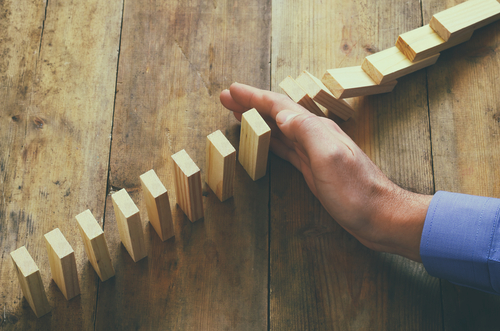 Tato fotka od autora Neznámý autor s licencí CC BY-NC
Tato fotka od autora Neznámý autor s licencí CC BY
Stabilita
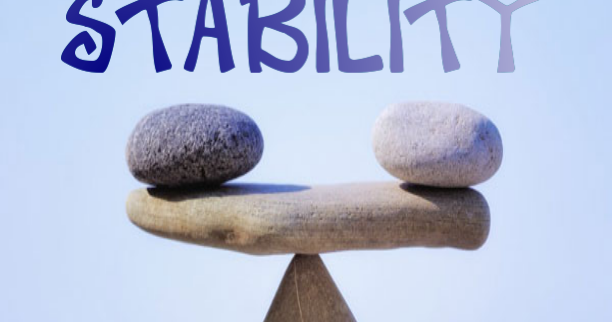 Tato fotka od autora Neznámý autor s licencí CC BY-NC-ND
Self-efficacy
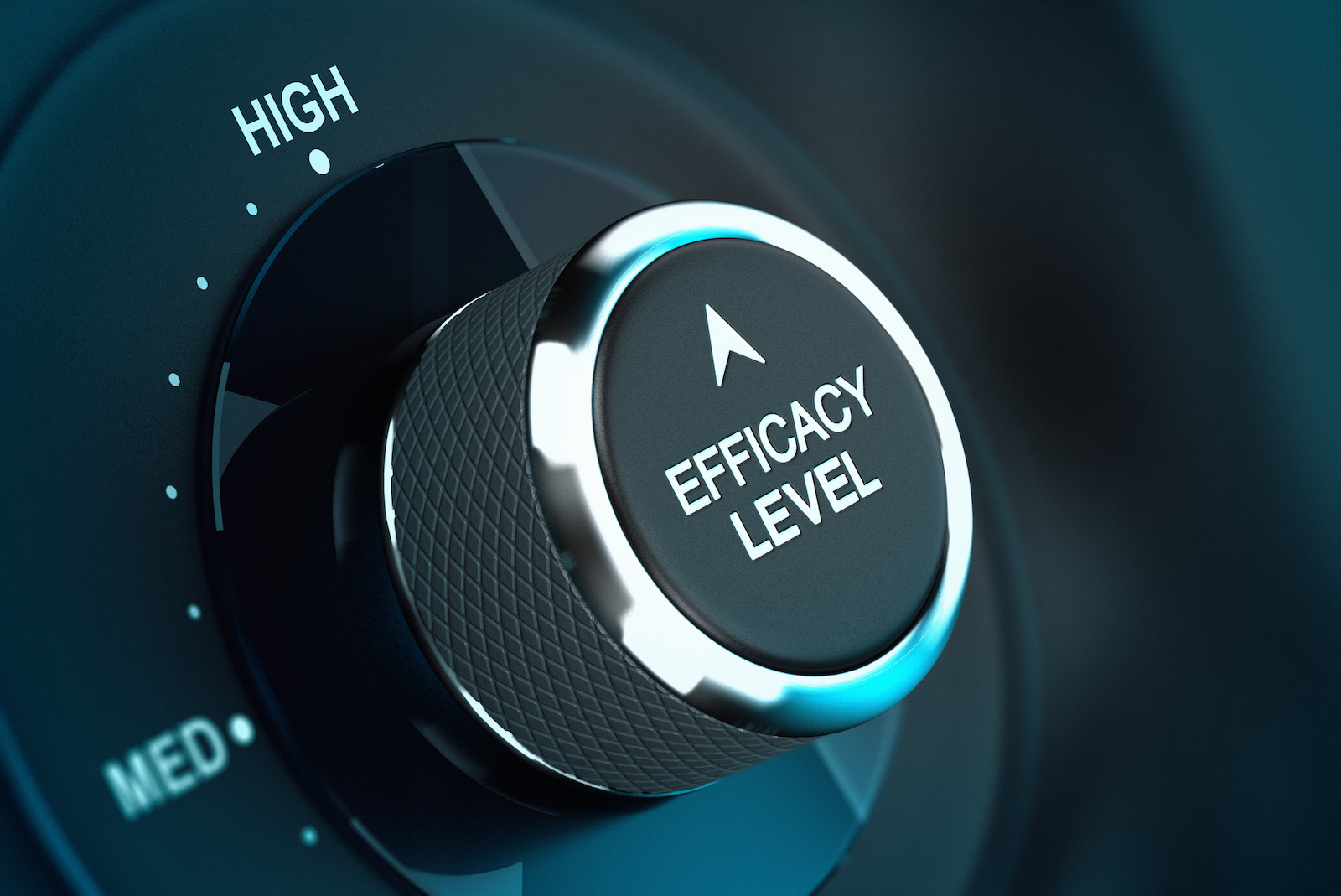 Tato fotka od autora Neznámý autor s licencí CC BY-SA
Tato fotka od autora Neznámý autor s licencí CC BY-NC-ND
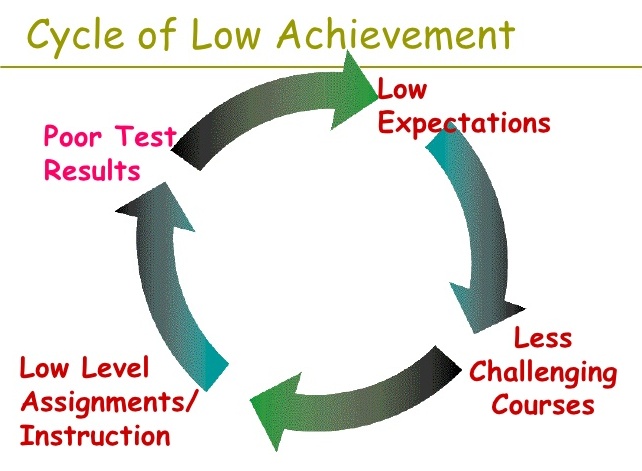 cíle
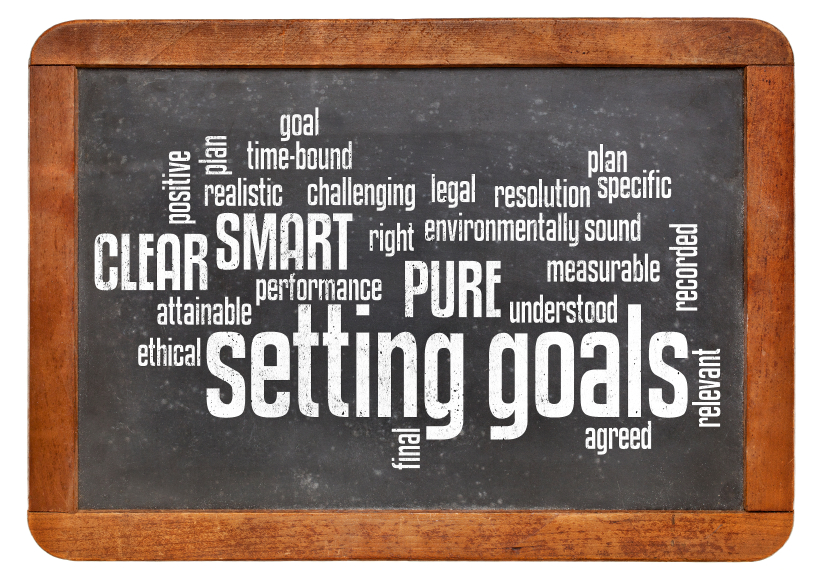 Tato fotka od autora Neznámý autor s licencí CC BY-SA
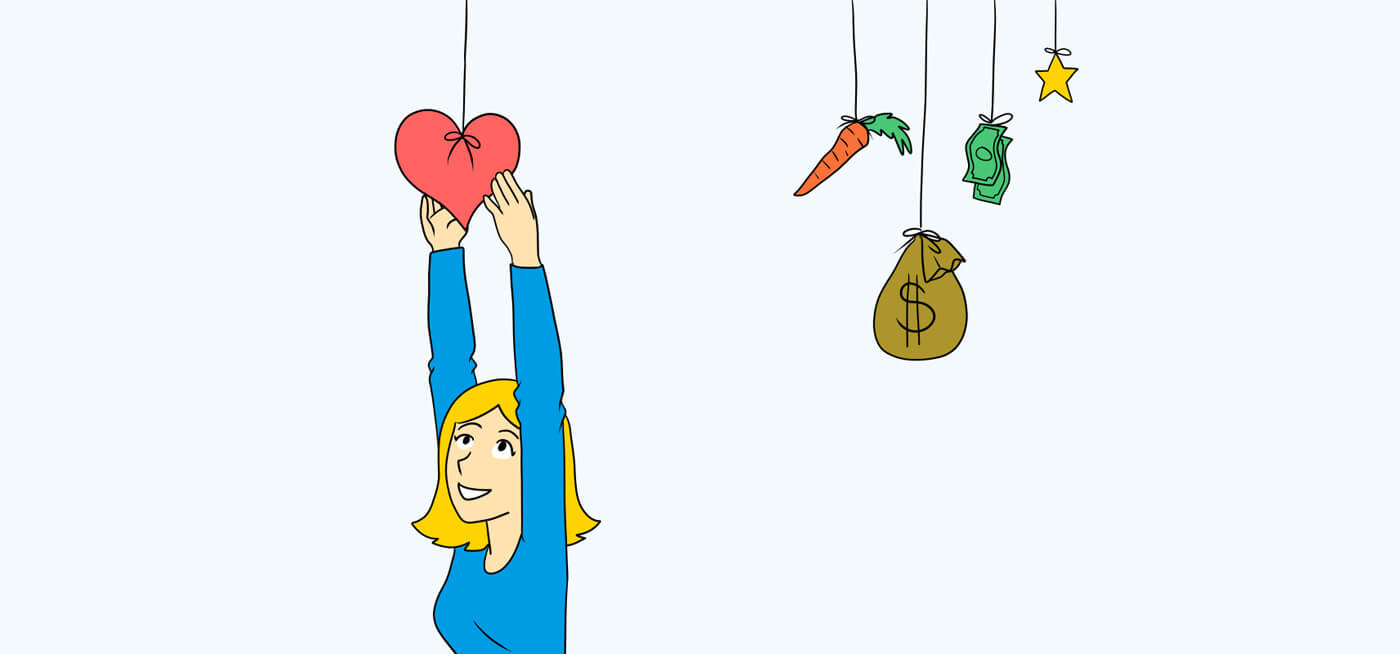 Vnitřní nebo vnější motivace?
Co rozvíjí vnitřní motivaci? (teorie sebedeterminace)
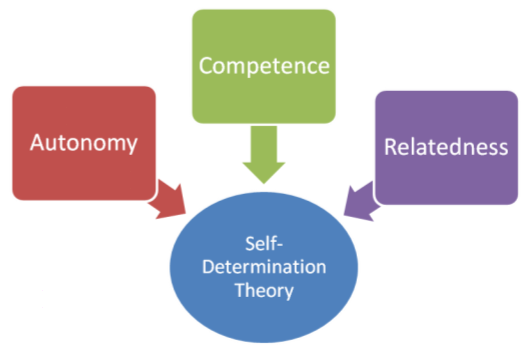 Vnitřní motivace je obvykle posilována, pokud činnost uspokojuje 3 základní potřeby:

Potřeba být autonomní – vnímá se jako původce svého chování (x nepřiměřená kontrola, externí motivace)
Potřeba vztahu s druhými – aktivita umožňuje dobré vztahy s druhými lidmi
Potřeba být kompetentní – aktivita poskytuje odpovídající výzvy (x příliš lehké či obtížné úkoly)
Sebedeterminačí teorie (Deci, Ryan, 2012)
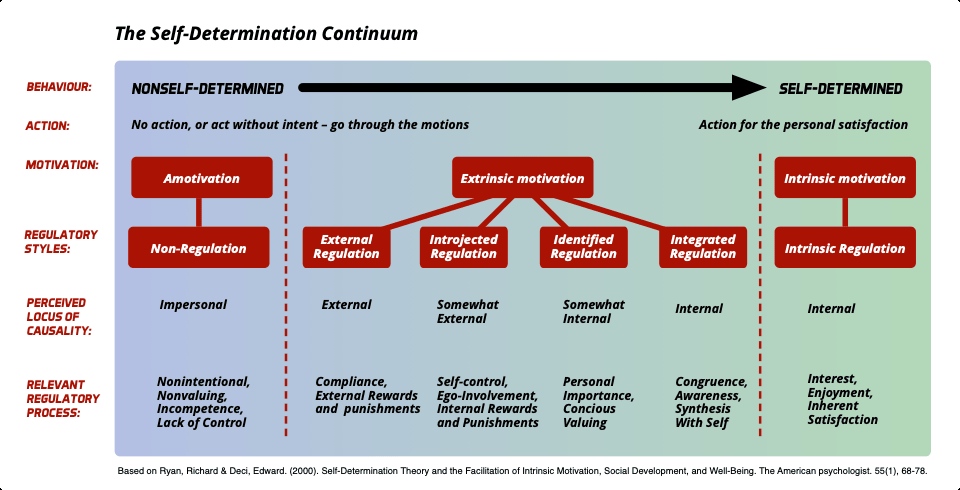 Co nám říkají výzkumy?
PISA, 2015
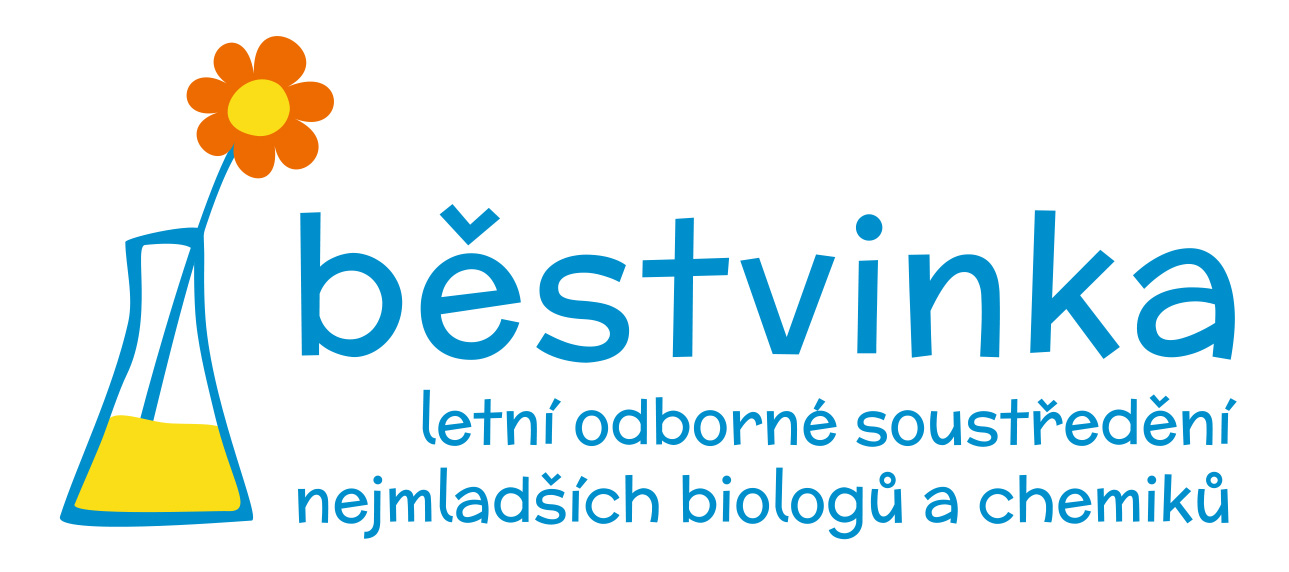 High (2019)

N=38 (21 chlapců + 17 dívek)
Věk 13-15 (Ø 14r9m)
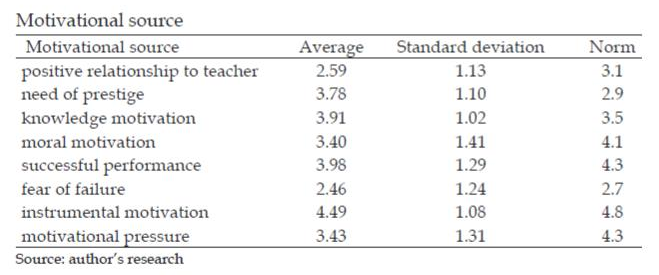 High (2019)
Toman, High (přijato do tisku)
N=9 (8 chlapců + 1 dívka), věk 13-15 (Ø 14,5r)
Přehled dosažených standardních skórů jednotlivých žáků a jejich rozřazení dle typologie (podle Hrabal & Pavelková, 2011).
Pozn.: PÚV = potřeba úspěšného výkonu; PVN = potřeba vyhnutí se neúspěchu
Toman, High (přijato do tisku)
Shrnutí